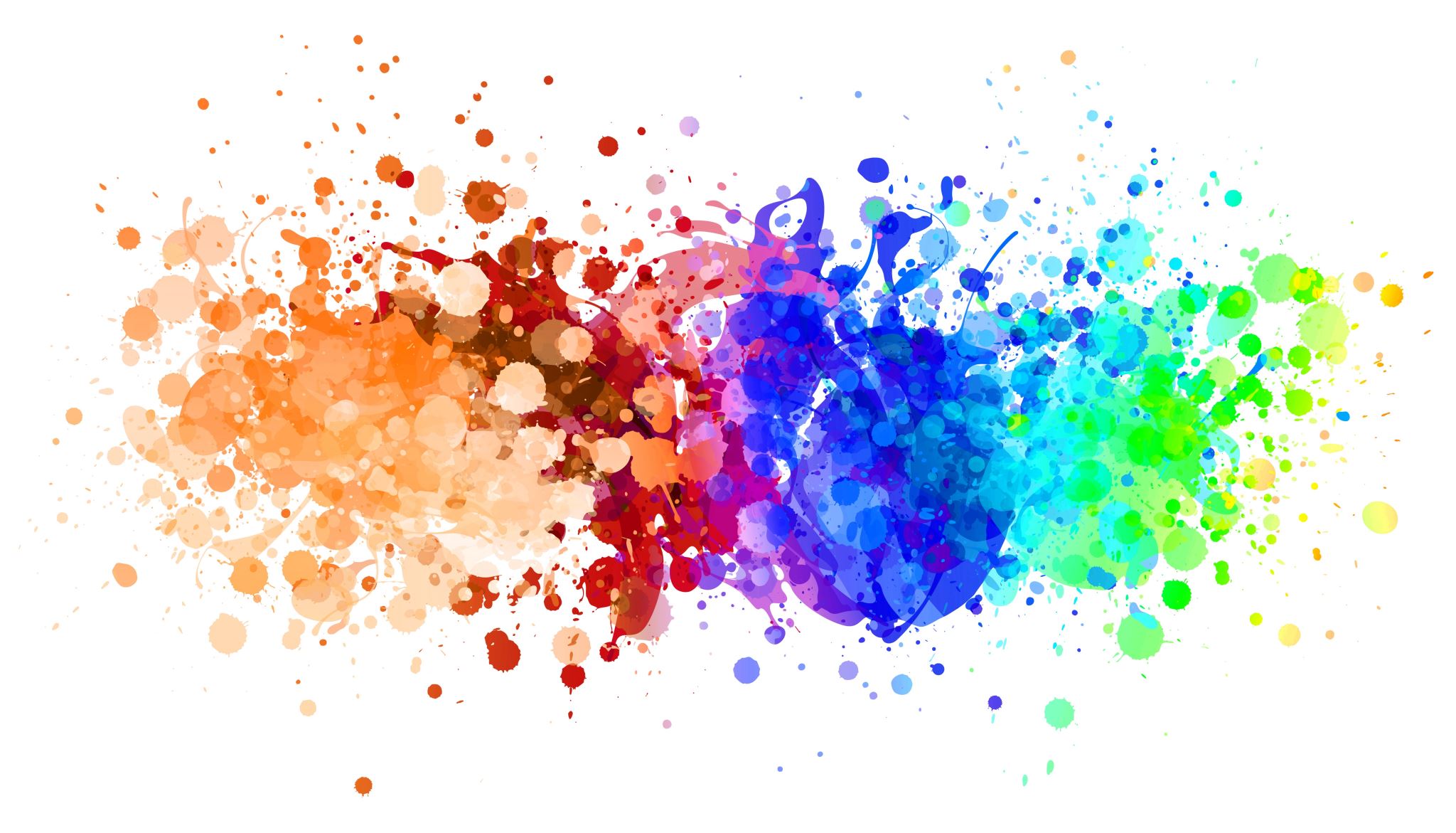 TEAP Trends: Retaining Students, Relapse Prevention and Delta-8 THC
Diane Tennies, PhD, LADC
LEAD TEAP Health Specialist
April 2024
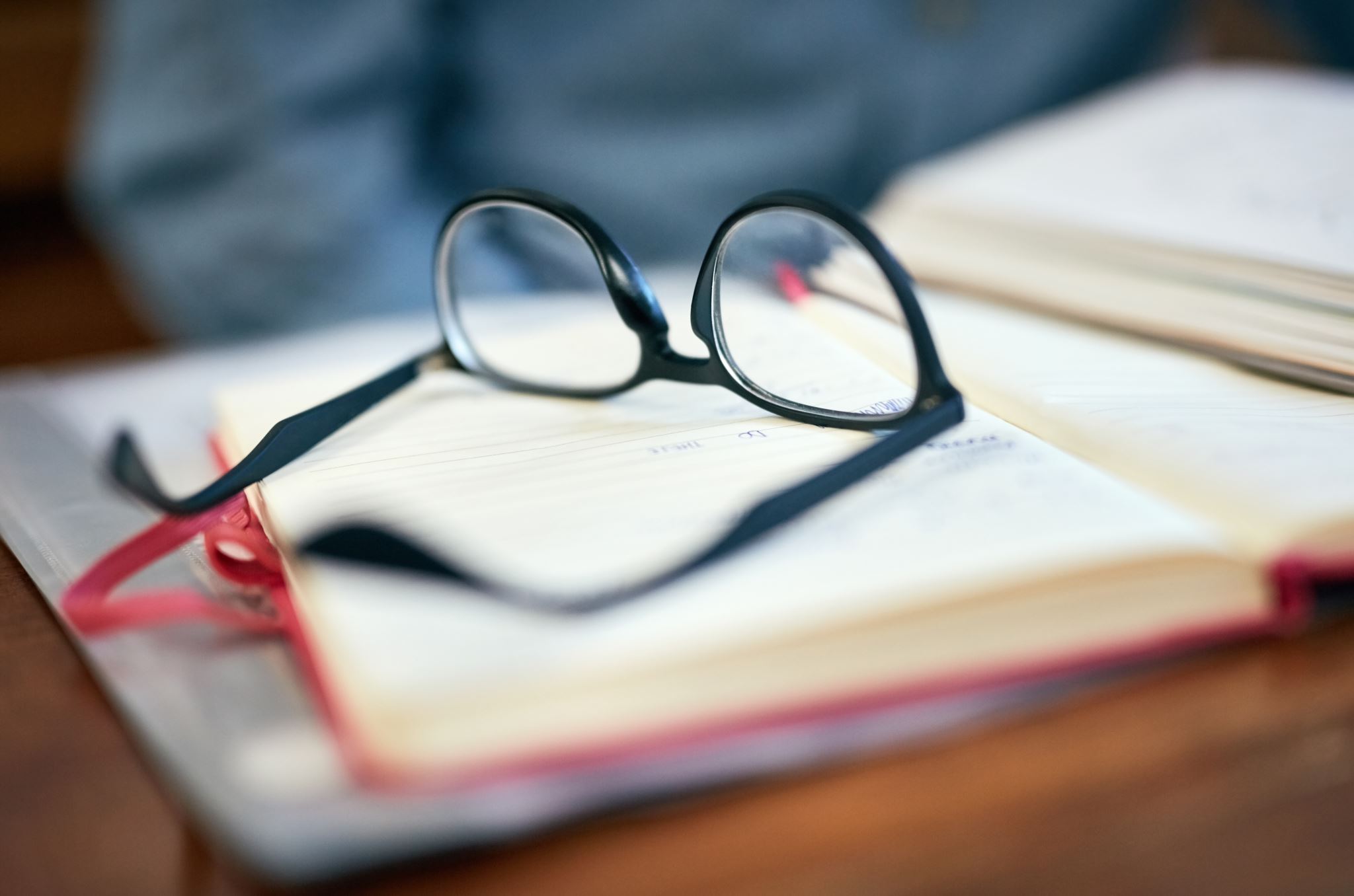 Learning Objectives
1.) Define two emerging drug trends impacting students at Job Corps in 2024.
2.) Articulate how the changes to the ZT policy are positively impacting students.
3.) Identify three ways to expand Relapse Prevention Services to support students retained for residential concentrations of THC.
4.) Learn how to integrate information regarding increased use of Delta-8 in young people in TEAP programming.
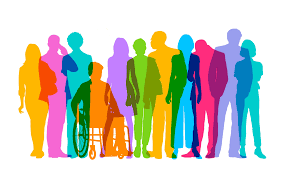 National Drug Trends: What do we Know about Potential Job Corps Students?
Ongoing study of behaviors and attitudes of Americans (teen through adults). Sample annually is 50,000 students (8th, 10th and 12th grades)
The 2023 data shows stable or declining trends in the use of illicit drugs among young people over many years
BUT dramatic increases in overdose deaths among teens (from 2010 to 2022) primarily due to illicit fentanyl contaminating counterfeit pills

Conclusion: Drug use is not more common among young people but is more dangerous

https://monitoringthefuture.org/
https://nida.nih.gov/news-events/news-releases/2023/12/reported-drug-use-among-adolescents-continued-to-hold-below-pre-pandemic-levels-in-2023
2023 Monitoring the Future Survey
Alcohol use stable for 8th and 10th graders (15% and 31% reporting use in the past year respectively). Declined for 12th graders, with 46% reporting use in the past year (compared to 52% in the previous year).
Nicotine vaping remained stable for eighth graders (11% reporting vaping nicotine and declined in the older grades (21% to 18% in 10th grade and from 27% to 23% in 12th grade).
Cannabis use remained stable for all three with 8% of eighth graders, 18% of 10th graders, and 29% of 12th graders reporting cannabis use in the past year.
Emerging trend: 7% of eighth graders, 13% of 10th graders, and 20% of 12th graders reported vaping cannabis within the past year, reflecting a stable trend among all three grades.
Delta-8-THC (a psychoactive substance found in the Cannabis sativa plant, of which marijuana and hemp are two varieties) use was measured for the first time in 2023, with 11% of 12th graders reporting use in the past year.
The 2023 data showed (compared to 2022):
Any illicit drug use (not cannabis) remained stable for all three grades surveyed 8th (5%),10th (5%), and 12th  (7%) reporting illicit drug use in the past year. These data build on long-term trends documenting low use of illicit substances (cocaine, heroin, and misuse of prescription drugs).
Use of narcotics other than heroin (Vicodin, OxyContin, Percocet, etc.) decreased among 12th graders (to 1% reporting use) and  matching the all-time low reported in 2021 and down from a high of 9.5% in 2004.
Abstaining (from marijuana, alcohol, and nicotine) increased for 12th graders (63% abstaining in past month. This percentage remained stable for 8th (87%) and 10th (77%)
More 2023 Drug Trends Data
Drug Trends Summary
Drug use is not more common among young people but is more dangerous due to fentanyl contamination 
Alcohol use decreasing about <50% reporting use in the prior year
Nicotine use is decreasing
Overall cannabis use stable but vaping cannabis increasing
Use of Delta-8 increasing
Other drug use stable and low among this age group (consistent with JC drug testing trends)
Abstaining from drugs is still around 63% (consistent with JC entry positive rate of 31%)
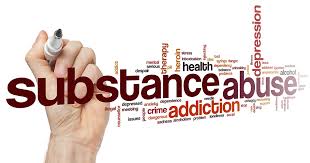 ZT Trends with Updated Policy Change
Utilization of nanogram data to expand and refine intervention planning
Remember intervention services must be provided to students determined to be at risk for substance use issues
Use expanded formalized assessment measures – get beyond the MAST and DAST to Cannabis Use Disorder Identification Test-Revised (CUDIT-R)
Located at:  https://adai.uw.edu/instruments/pdf/Cannabis%20Use%20Disorders%20Identifcation %20Test%20Revised%2059.pdf 
Measures problem cannabis use in the past 6 months. A score of 8 or more indicates hazardous use; a score of 12 or more indicates the need to assess for cannabis use disorder
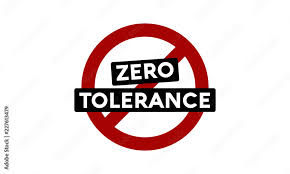 Relapse Prevention Program Expansion
PRH now mentions RP four times!
Integrated into all intervention programming (PRH 2.3 R5 d): “Relapse prevention to include development of coping and resistance skills.”
“Relapse Prevention services to include: Group(s), support services, and activities available to all students at any time during enrollment.”
“Utilization of support services (e.g., AA/NA local meetings, online self-help meetings) available to all students at any time during enrollment.”
Expanded for those retained due to residual use (PRH 2.3 R5 e), “An additional minimum of five mandatory sessions provided by the TEAP Specialist for those students who tested positive for marijuana [THC] on the follow-up drug test, but who were retained…due to residual use.”
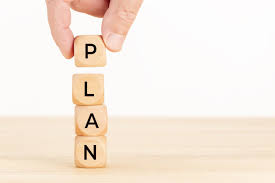 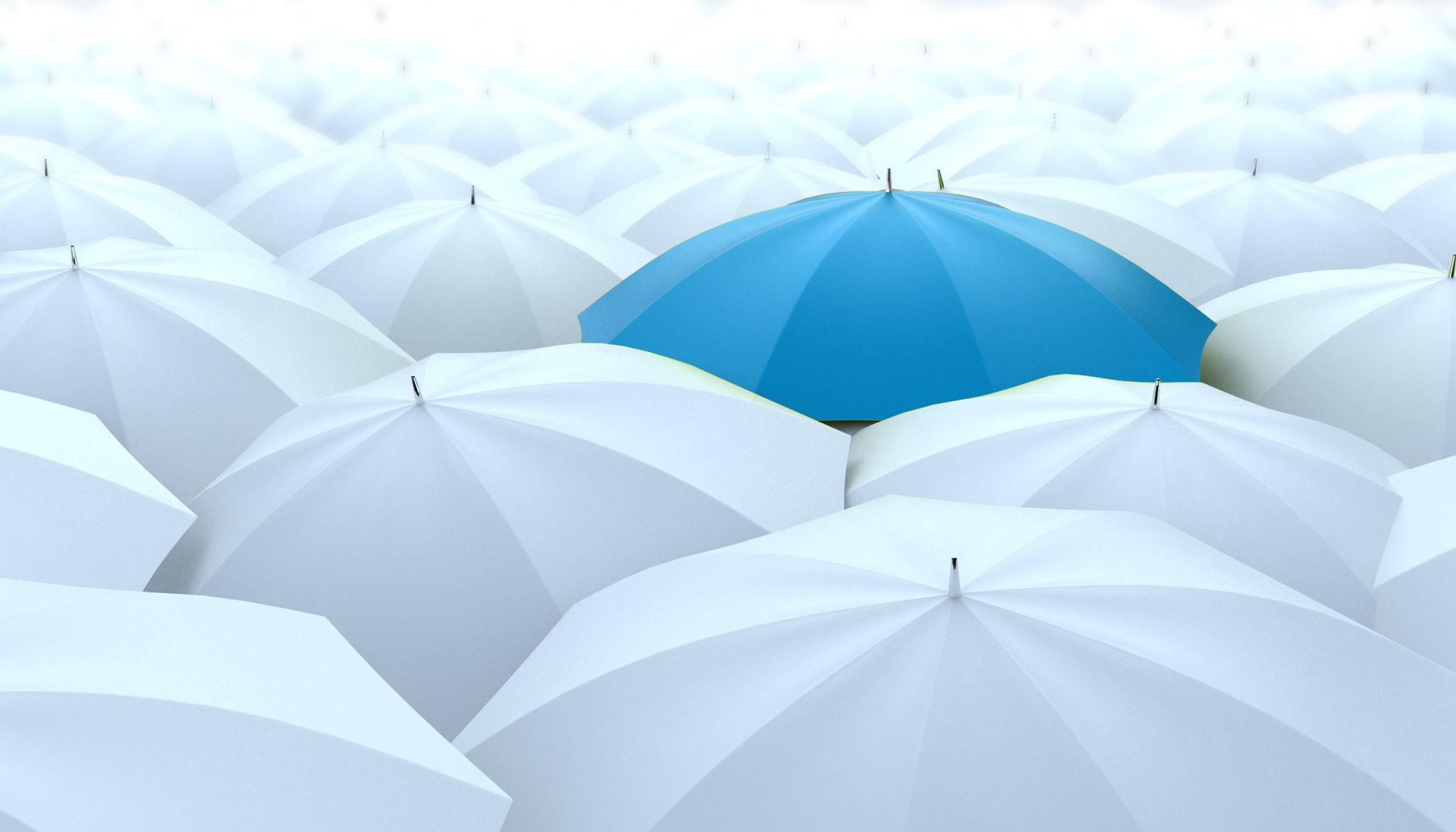 Baseline: Relapse Prevention (RP)
Relapse prevention usually the goal for those impacted by addiction
RP is an umbrella term that refers to strategies to reduce the likelihood and severity of relapse when someone is trying to abstain
Most RP strategies focus on Cognitive-Behavioral Therapy (CBT) skills and coping responses. 
CBT skills refer to a person’s ability to recognize their thought patterns, which influence their emotions, which determine their behavior
Coping responses are behavioral responses to stressful situations
Why needed? Because addiction to a substance results in brain  changes that make it difficult to overcome their disorder
Everyday life at and away from JC contains many triggers so relapse is not uncommon as people recover
Stages of Relapse: emotional, cognitive and physical
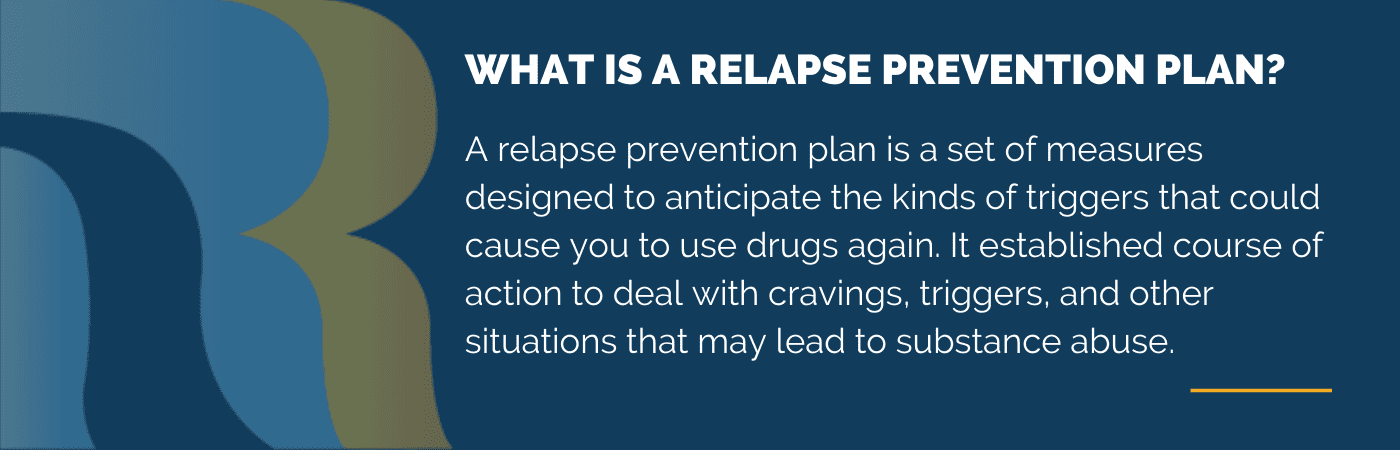 What to do with Five Additional RP Sessions?
Develop an RP plan – what does this student need?
Individualized with focus on support
Improve coping and resistance skills through:
Recreation/Leisure time/HEALs planning and check-ins
Continue to attend intervention programming
Meeting with student individually
Using online resources for homework
Referral to off center addiction treatment/programming
Sleep monitoring, encourage volunteering, and journaling 
Document plan and response
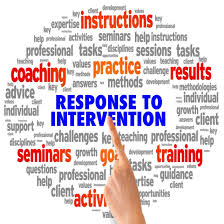 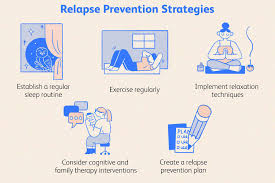 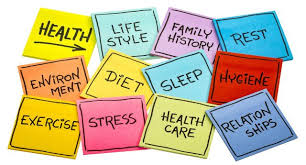 How to Present: Use Listening and Empathic Style (Motivational Interviewing Techniques)
Without A TEAP: What to Do?
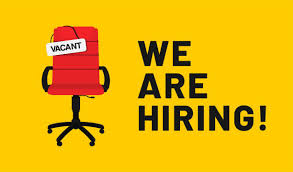 Without a TEAP –Updated Document on Website
Delta 8 THC Drug
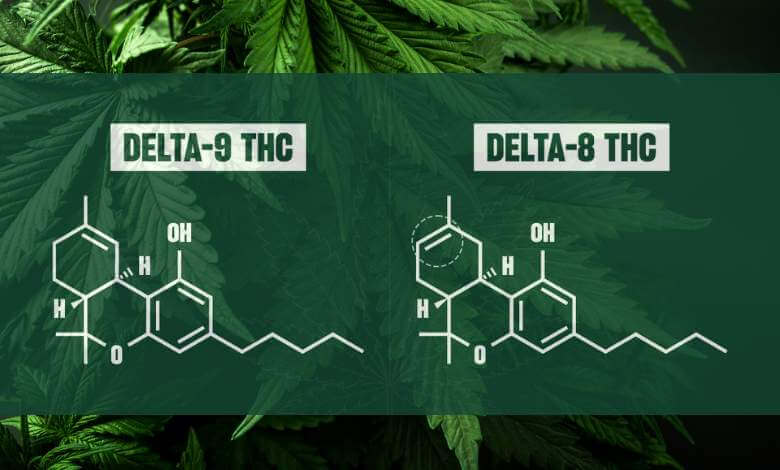 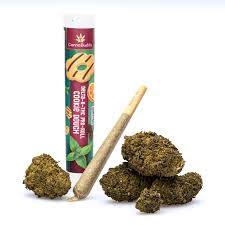 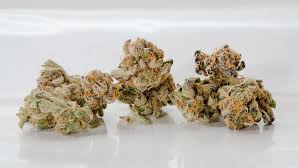 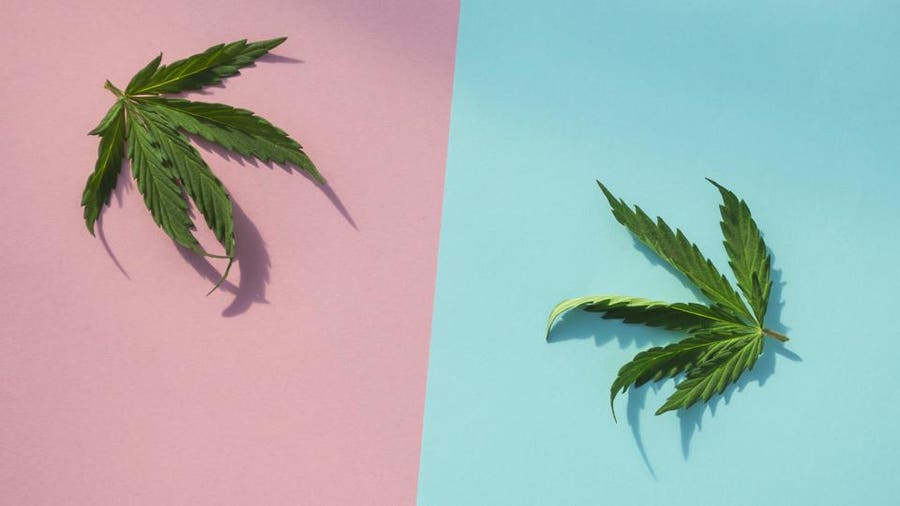 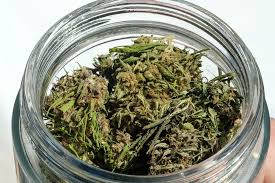 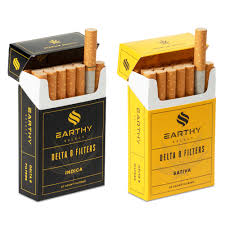 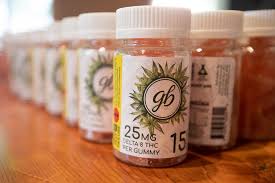 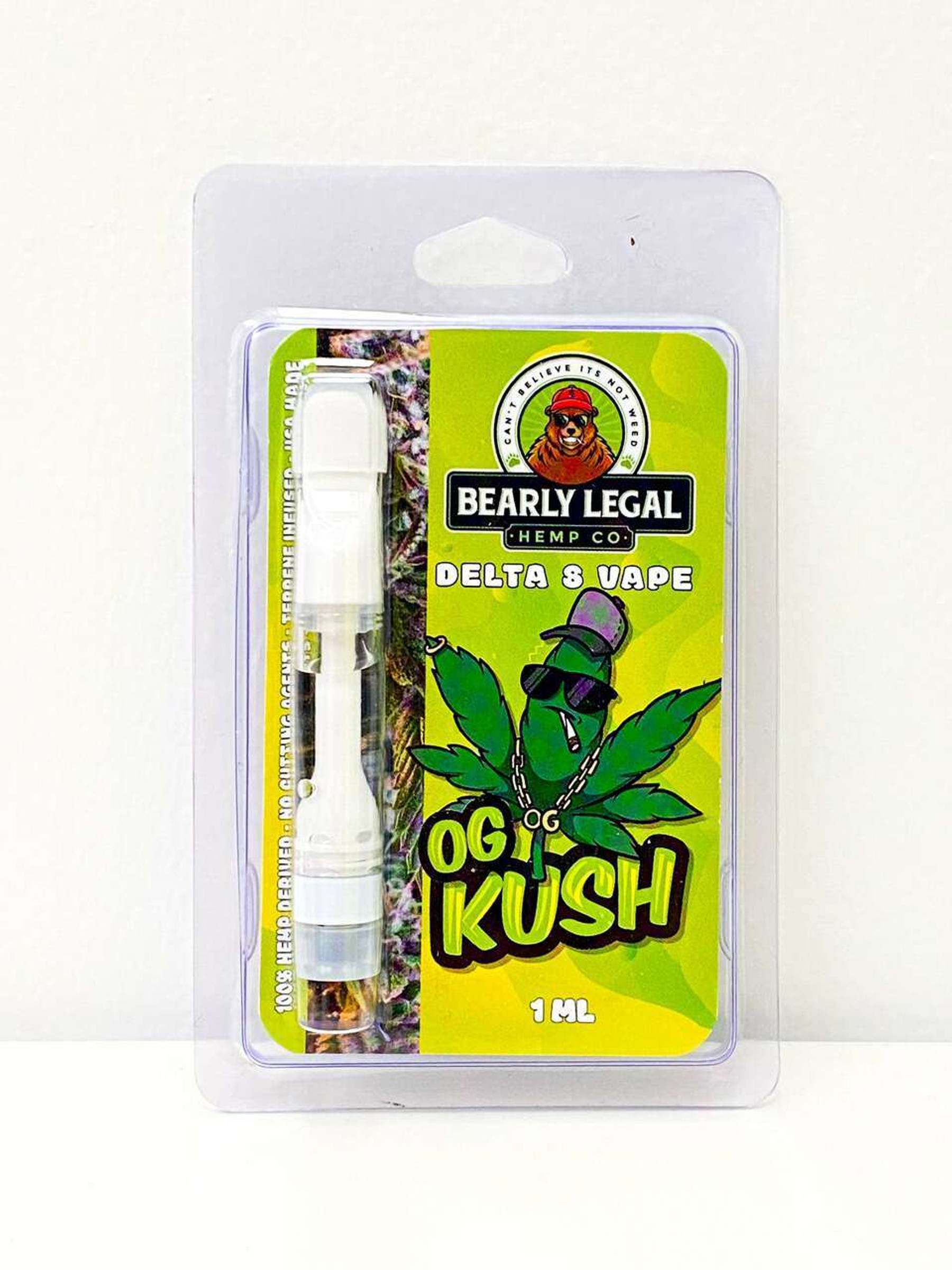 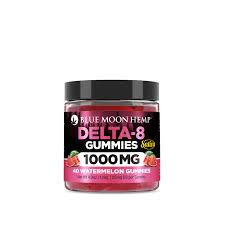 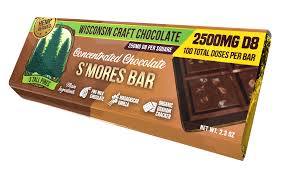 Delta-8-tetrahydrocannabinol versus Delta-9-tetrahydrocannabinol
Why Delta 8 now?
The 2018 Farm Bill changed the game for hemp and its cousins. It dictated that hemp-derived cannabinoids were not controlled substances
Defined hemp as: “All derivatives, extracts, cannabinoids, isomers, acids, salts, and salts of isomers, whether growing or not, with a delta-9 tetrahydrocannabinol concentration of not more than 0.3 percent.” 
Delta-8 THC is extracted/derived from Hemp so is legal at the federal level because it does not contain any delta-9 THC
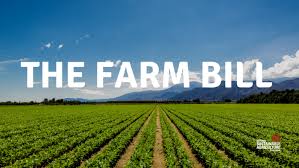 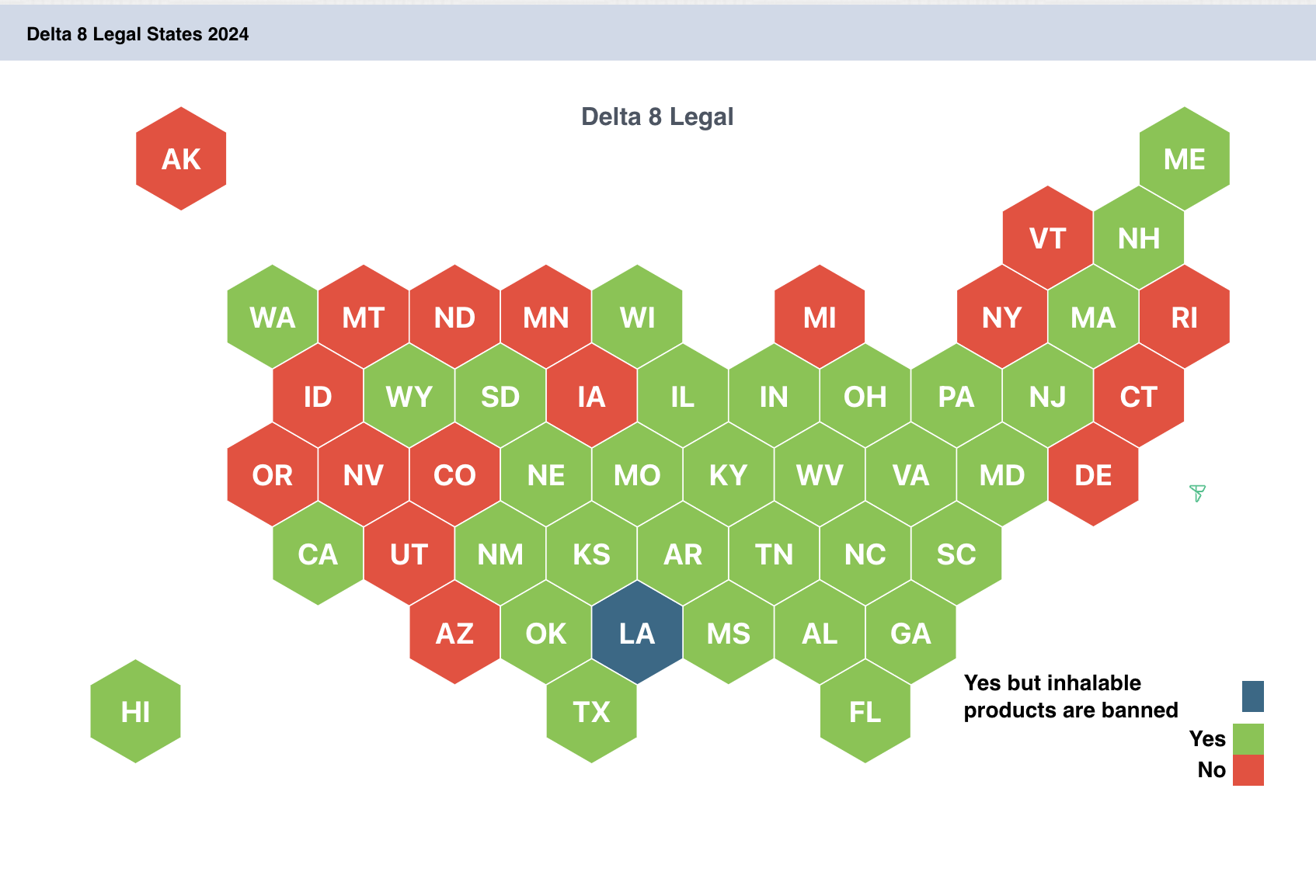 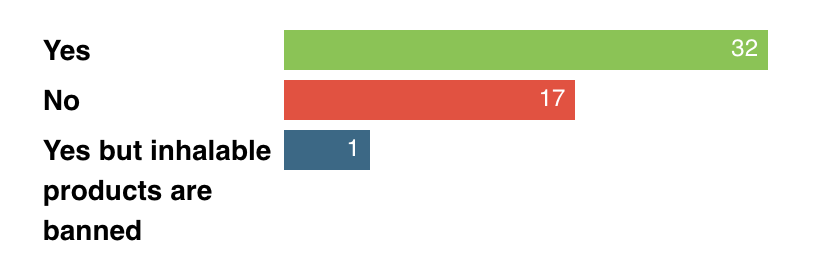 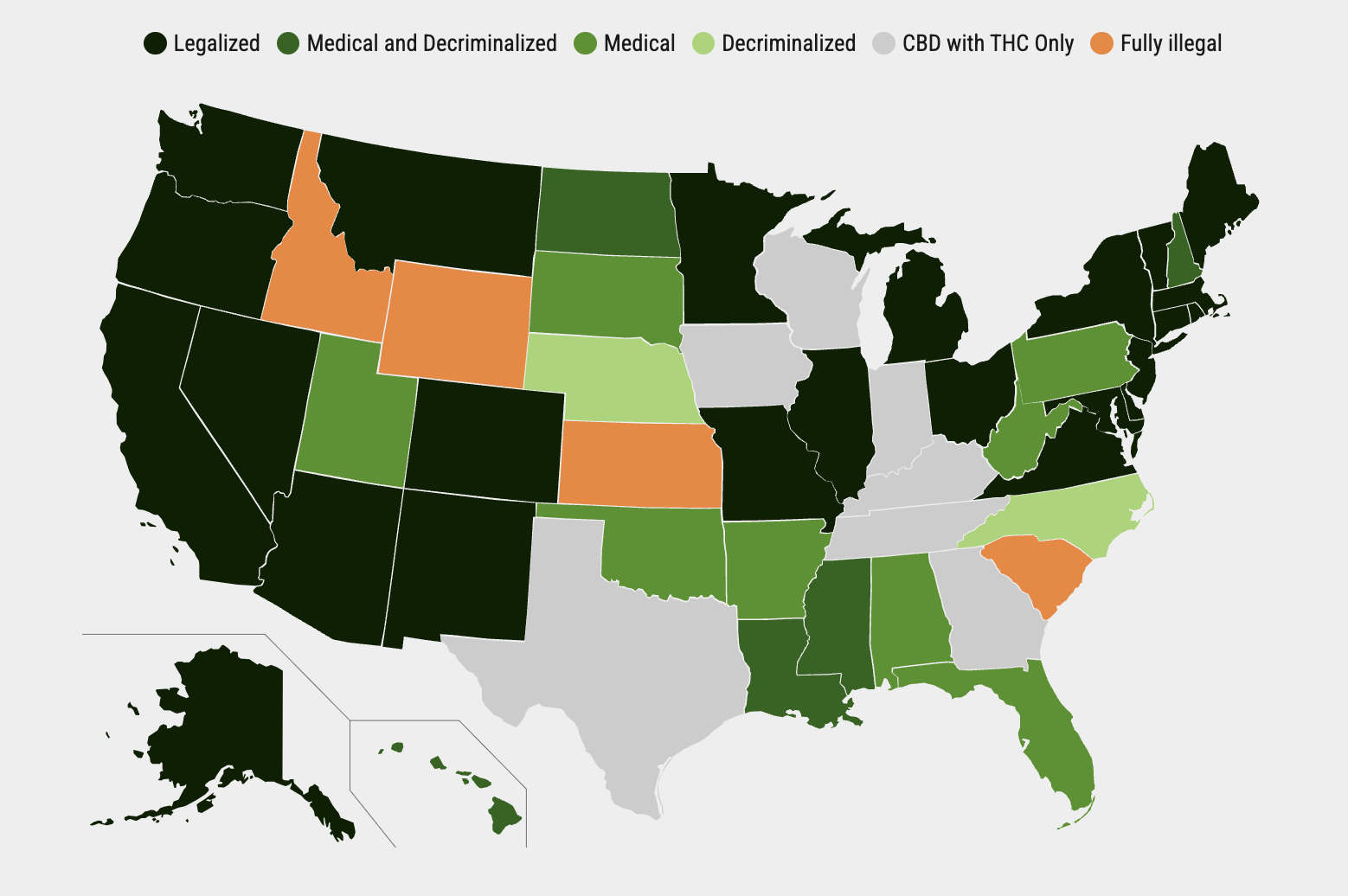 As of 04/02/2024
[Speaker Notes: Kansas; South Carolina; Idaho and Wyoming]
From Colorado Department of Transportation
Non-intoxicating hemp products like CBD, for example, are legal when derived from hemp
Through a chemical process, CBD is used to make Delta-8 and Delta-10 THC — psychoactive 
The intoxicating “cannabinoids” in regulated (legal) products — cannabis flower, edibles, distillates like wax and shatter all contain Delta-9 THC
When when it comes to impairment, the physical and cognitive effects are the same for Delta 8 and Delta 9:
Slowed reaction time
Difficulties in road tracking and lane-position variability
Decreased, divided attention
Impaired cognitive performance
Relaxed inhibitions
Impaired executive functions, including route planning, decision making and risk taking, or a combination of all
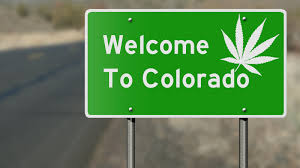 If Delta 8 is Legal Federally - Why Not at JC?
Exhibit 2.1 Zero Tolerance Infractions (see page 3)
Drugs: Possession or distribution of drugs on center or under center supervision knowingly possessing, using, or distributing any of the following: 
Illegal drugs, as defined by the Controlled Substances Act including seeds and residue, except when the drug is possessed and/or used in accordance with a valid prescription (Note: Under Federal law, no valid prescription can be provided for Schedule I drugs, including marijuana)
Synthetic drugs
Legalized marijuana
Prescription drugs not prescribed for the individual
Substances used for the purpose of intoxication
Over-the-counter medications for the purpose of intoxication
Drug paraphernalia
Drug sale ledger or distribution list
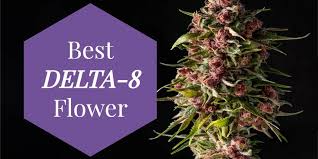 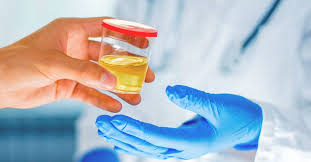 What about Drug Testing?
Will someone using Delta 8 test positive for cannabis?
Short Answer is Yes.
Those using Delta-8 have a high probability of having a positive drug test (unlike CBD where the likelihood is lower of testing positive).
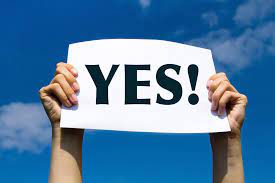 Revisiting Learning Objectives
1.) Define two emerging trends impacting students at Job Corps in 2024.

Overall cannabis use stable but vaping cannabis increasing
Use of Delta-8 increasing

2.) Articulate how the changes to the ZT policy are positively impacting students.

Use nanograms for individualized RP
Expanded assessment using specialized tools
Retaining more students with expanded RP services

3.) Identify three ways to expand Relapse Prevention Services to support students retained for residential concentrations of THC.

Develop RP plan with components such a leisure time planning, online supports, and intervention services

4.) Learn how to integrate information regarding increased use of Delta-8 in young people in TEAP programming.

While federally legal (and legal in some states) it is still prohibited at JC because it is explicitly used for purposes of intoxication
Those using it will test positive on drug test
Make the connection to employability
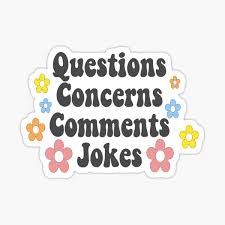